Module 5 Part 2Interpreting Baseline Data Using Run Charts
Adapted from:
The Institute for Healthcare Improvement (IHI), the Agency for Healthcare Research and Quality (AHRQ), and the Health Resources and Services Administration (HRSA) Quality Toolkits
Objectives
Describe rules for constructing a high quality run chart
Describe rules for evaluating run chart data points
Interpret baseline performance using the rules for performance
Determine a Baseline
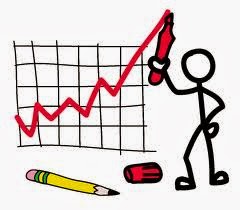 7 Steps for Constructing a Run Chart
State the question and target
Develop the horizontal axis (scale)
Develop the vertical axis (scale)
Plot the data points using unique symbol for each data category
Label the graph completely: x-axis, y-axis, title, legend
Calculate the median line; distinguish it from run line
Add goal or target line, annotate events, indicate setting
Target for GDMT
Target for GDMT: 100 % patients with HF discharged on aldosterone antagonist
Eligibility: All patients with diagnosis of HF and no contraindications
Denominator: All patients with HF: 150 patients
Numerator: Patients with HF who received spironolactone at [Hosp A] in the last [cycle], and have Rx documented in EHR: 115 pts
GDMT Measure: (# of patients prescribed Rx) divided by (total # of patients eligible):  115/150 = .766 or 77%
Adherence Measure: (# of patients who filled Rx) divided by (total # of patients prescribed Rx):  100/150 = .666 or 67%
Question:
Question: What proportion of patients prescribed spironolactone?Target: 100% eligible HF patients on spironolactone at discharge.
# Eligible HF patients discharged on spironolactone
_______________________________________

Total # HF patients discharged  -  exclusions (Stg4 CKD)
115
_______________
150 - 15
115
_______________
135
%  =
T%  =
85%  =
Baseline Data on Family of Measures for Spironolactone
Run Chart Composition Rules
State the target
Horizontal axis (scale)
Vertical axis (scale)
Plot data points using unique symbol for each data category
Label: x-axis, y-axis, title, legend
Calculate the median line
Add target line, events, setting
Target
Median
Call QI Team
Intervention
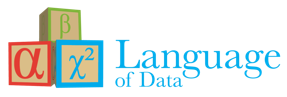 Review Baseline Data on Family of Measures
Wait times for pharmacy ”Meds to Beds” delivery
Distribution by day of the week
Capacity for “Meds to Beds” (availability of pharmacist and volume d/c)
Distribution by discharge diagnosis
Distribution by HF rooms
Patient-level barriers to spironolactone at discharge
Availability of f/u appointment for potassium
Proximity of clinic for f/u appointment for potassium
Transportation to clinic f/u for potassium evaluation
Cost of co-pay for spironolactone and f/u appointment
Communication / reminder system for f/u appointment in place
Satisfaction with overall medication regimen
Review Baseline Data on Family of Measures
Review Baseline Data on Family of Measures
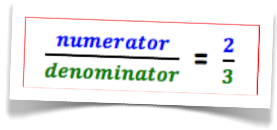 Interpreting Baseline Performance
Percent compliance with a guideline or target
Example: How many patients with HF were prescribed or received an aldosterone antagonist at discharge?
Basic Rules for Interpretation of Run Charts
Rules for interpretation of a non-random signal in run charts
A shift of 6 or more consecutive points above median
A trend of 5 or more consecutive points, all up or down
A run of appropriate duration/direction, given total number of data points
An “astronomical data point” or outlier is explainable (or not present)
Baseline Data on Family of Measures for Spironolactone
Run Chart Interpretation Rules

Shift
≧6 consecutive points above median
Trend
≧ 5 consecutive points all up or down
Run
Appropriate duration/direction, given total # data points
Extreme data point 
Unusual or unexpected outlier
**ANY rule is sufficient evidence of non-random  signal of change
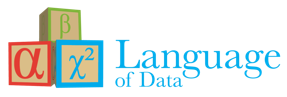 Standardized Table for Runs
Sufficient evidence of non-random signal for a RUN:

Appropriate direction
Appropriate duration
On ONE side of the median

Too many or too few:
Not interpretable signal 
At 5% risk of randomness
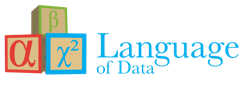 Useful Run Chart Modifications
Multiple measures on one chart
Stratified groups or categories
Sub-groups 
Using an X-axis other than time
Using real-time scale with unequal time intervals
Adding a trend line to a run chart
Summary
Run charts are used to define and analyze baseline performance
Answers the question “how do we know a change is an improvement?”
Rules for interpretation of a non-random signal in run charts:
A shift of 6 or more consecutive points above median
A trend of 5 or more consecutive points, all up or down
A run of appropriate duration/direction, given total number of data points
An “astronomical data point” or outlier is explainable or not present